Fig. 1 Schematic of entire study design. FMRI assessments are the focus of the current study.
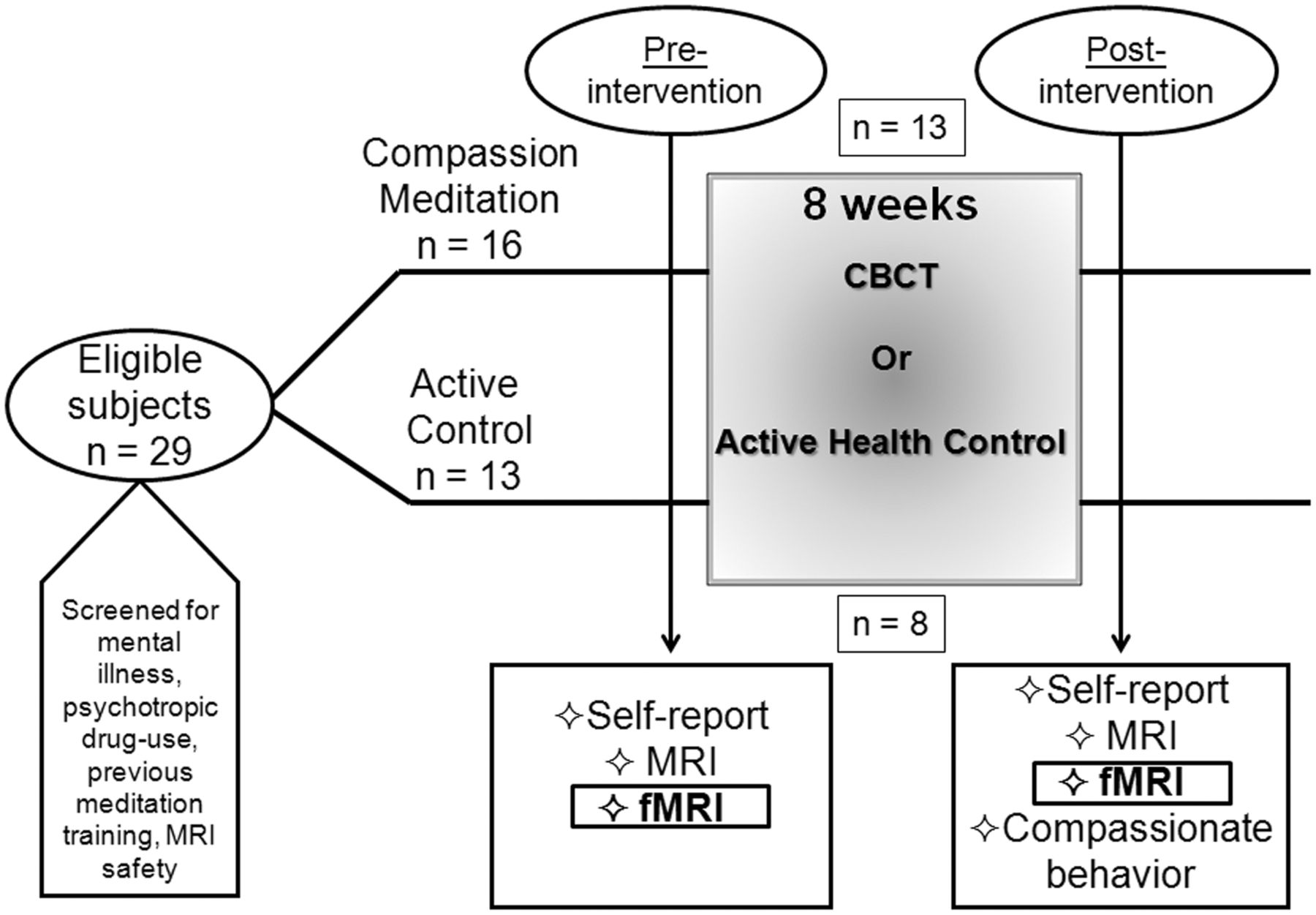 Soc Cogn Affect Neurosci, Volume 8, Issue 1, January 2013, Pages 48–55, https://doi.org/10.1093/scan/nss095
The content of this slide may be subject to copyright: please see the slide notes for details.
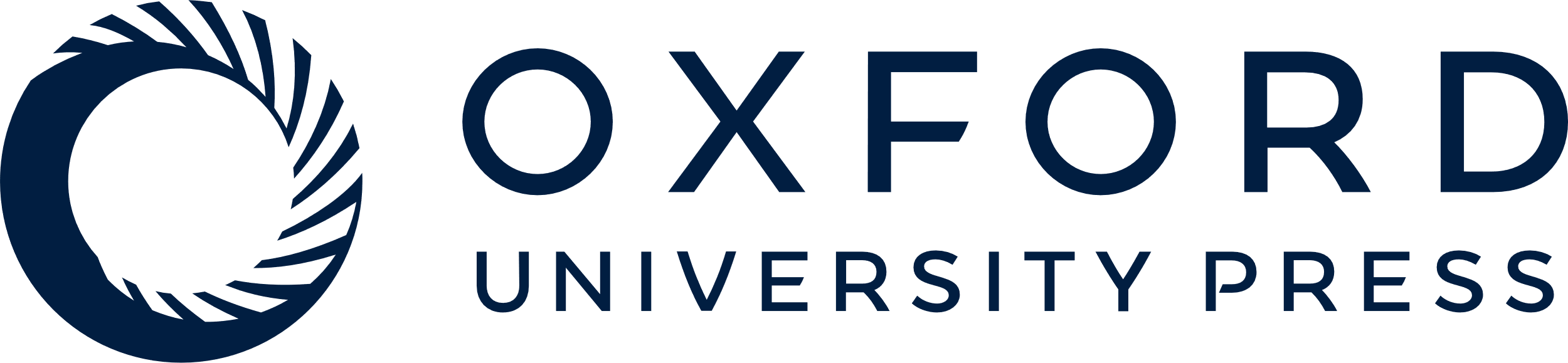 [Speaker Notes: Fig. 1 Schematic of entire study design. FMRI assessments are the focus of the current study.


Unless provided in the caption above, the following copyright applies to the content of this slide: © The Author(s) (2012). Published by Oxford University Press.This is an Open Access article distributed under the terms of the Creative Commons Attribution Non-Commercial License (http://creativecommons.org/licenses/by-nc/4.0/), which permits non-commercial re-use, distribution, and reproduction in any medium, provided the original work is properly cited. For commercial re-use, please contact journals.permissions@oup.com]
Fig. 2 Activation map (emotion–gender) was thresholded at P < 0.001. Location of functional ROIs in left IFG and ...
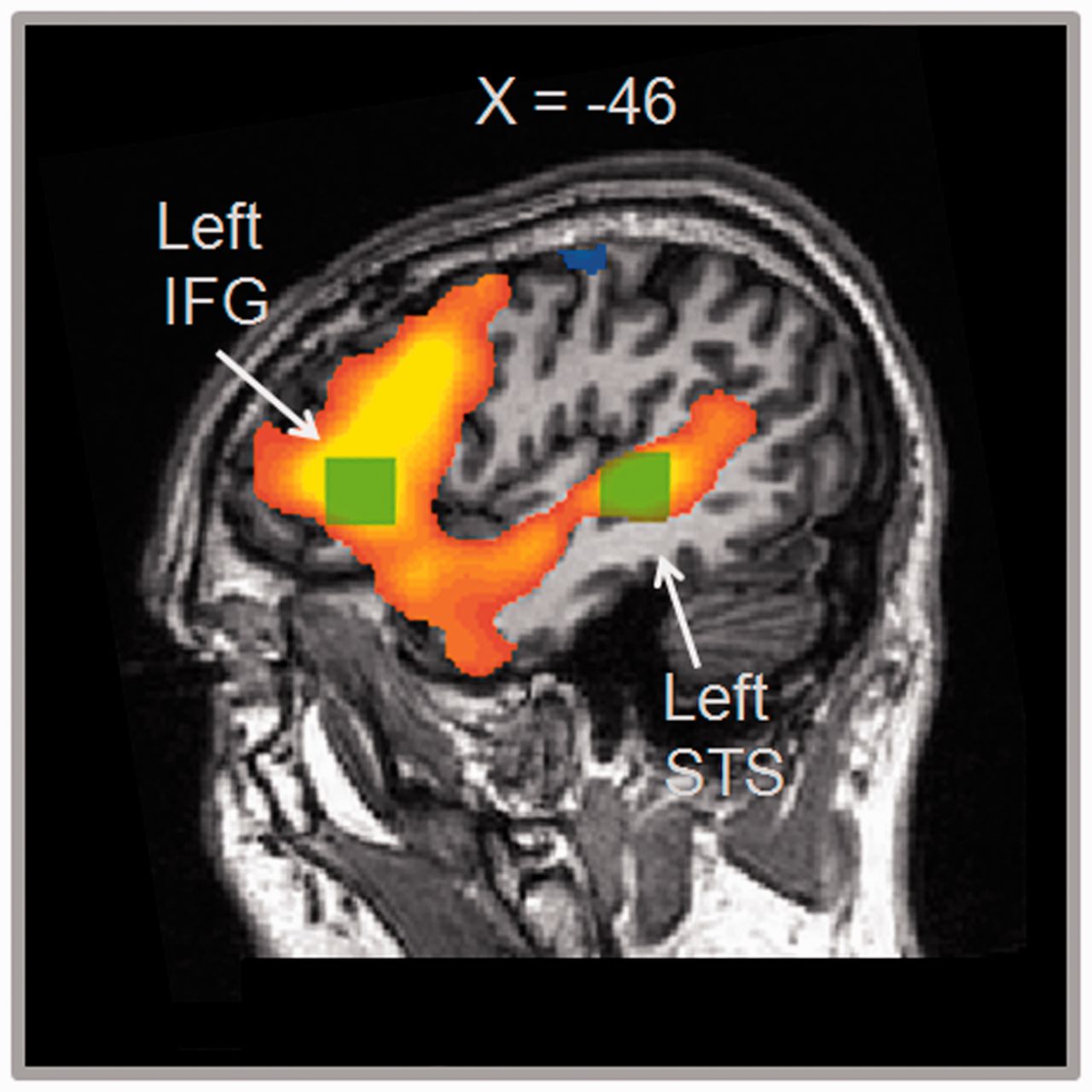 Soc Cogn Affect Neurosci, Volume 8, Issue 1, January 2013, Pages 48–55, https://doi.org/10.1093/scan/nss095
The content of this slide may be subject to copyright: please see the slide notes for details.
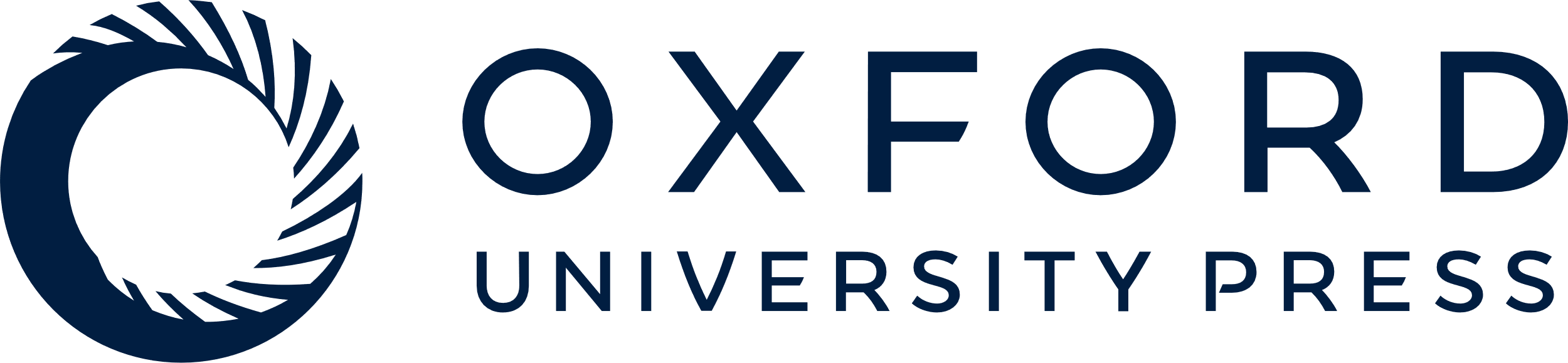 [Speaker Notes: Fig. 2 Activation map (emotion–gender) was thresholded at P < 0.001. Location of functional ROIs in left IFG and posterior STS indicated by arrow.


Unless provided in the caption above, the following copyright applies to the content of this slide: © The Author(s) (2012). Published by Oxford University Press.This is an Open Access article distributed under the terms of the Creative Commons Attribution Non-Commercial License (http://creativecommons.org/licenses/by-nc/4.0/), which permits non-commercial re-use, distribution, and reproduction in any medium, provided the original work is properly cited. For commercial re-use, please contact journals.permissions@oup.com]
Fig. 3 Repeated measures of empathic accuracy scores broken up according to group. At Time 2, the meditation group ...
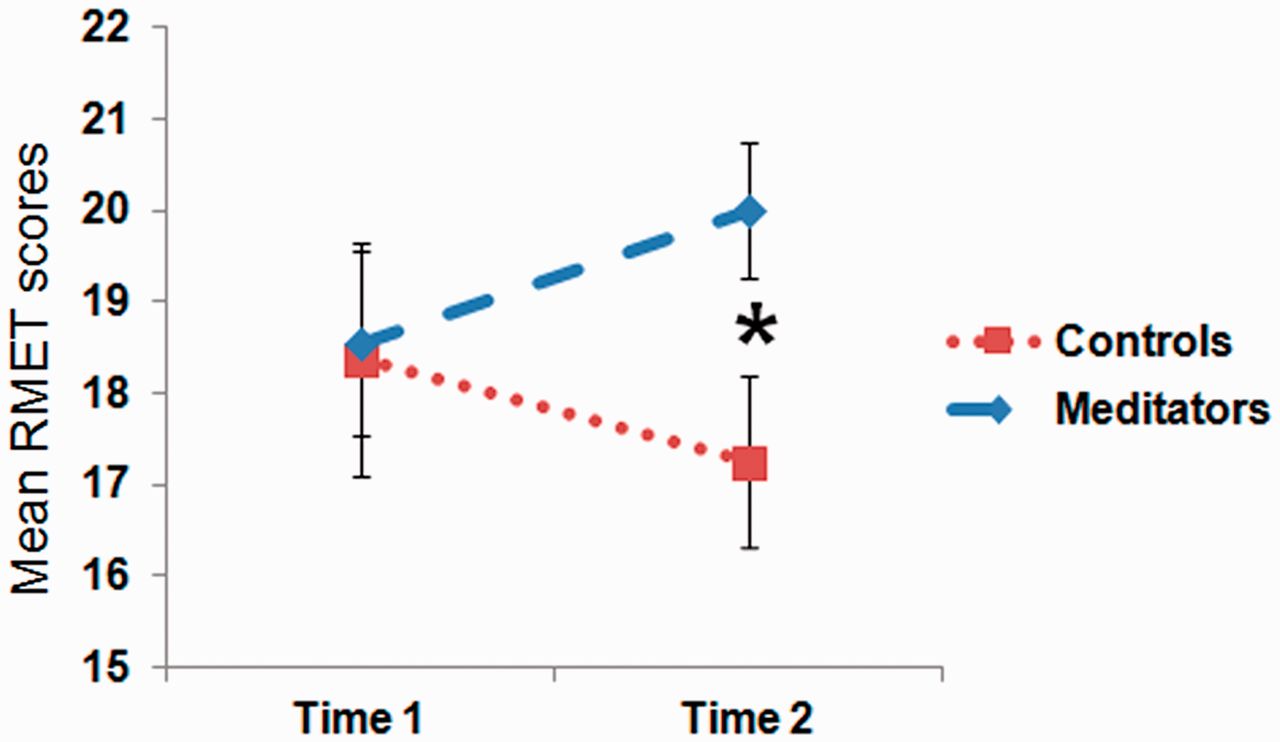 Soc Cogn Affect Neurosci, Volume 8, Issue 1, January 2013, Pages 48–55, https://doi.org/10.1093/scan/nss095
The content of this slide may be subject to copyright: please see the slide notes for details.
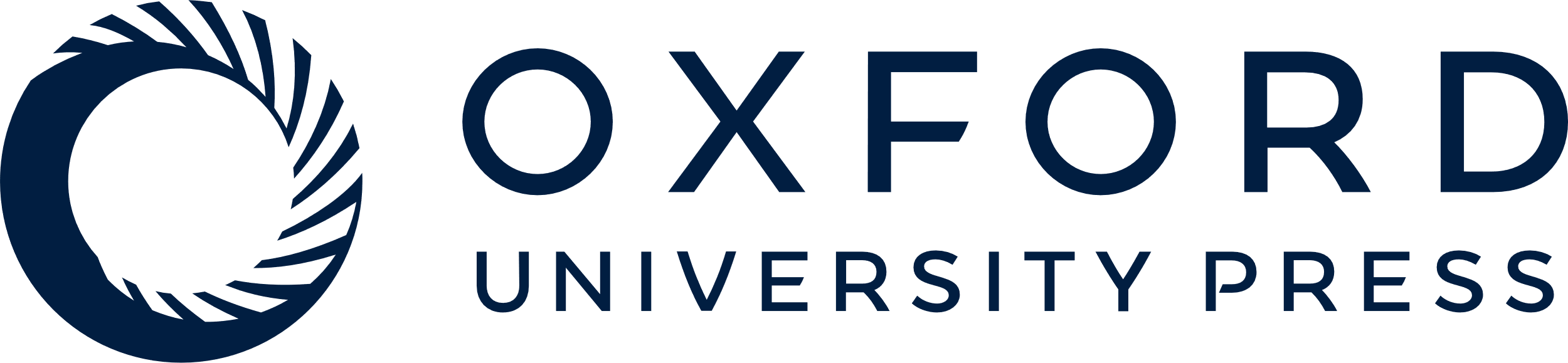 [Speaker Notes: Fig. 3 Repeated measures of empathic accuracy scores broken up according to group. At Time 2, the meditation group scored significantly higher than the control group [t(19) = 2.31, P = 0.03].


Unless provided in the caption above, the following copyright applies to the content of this slide: © The Author(s) (2012). Published by Oxford University Press.This is an Open Access article distributed under the terms of the Creative Commons Attribution Non-Commercial License (http://creativecommons.org/licenses/by-nc/4.0/), which permits non-commercial re-use, distribution, and reproduction in any medium, provided the original work is properly cited. For commercial re-use, please contact journals.permissions@oup.com]
Fig. 4 Correlation of standardized residual change in RMET scores with standardized residual change in brain ...
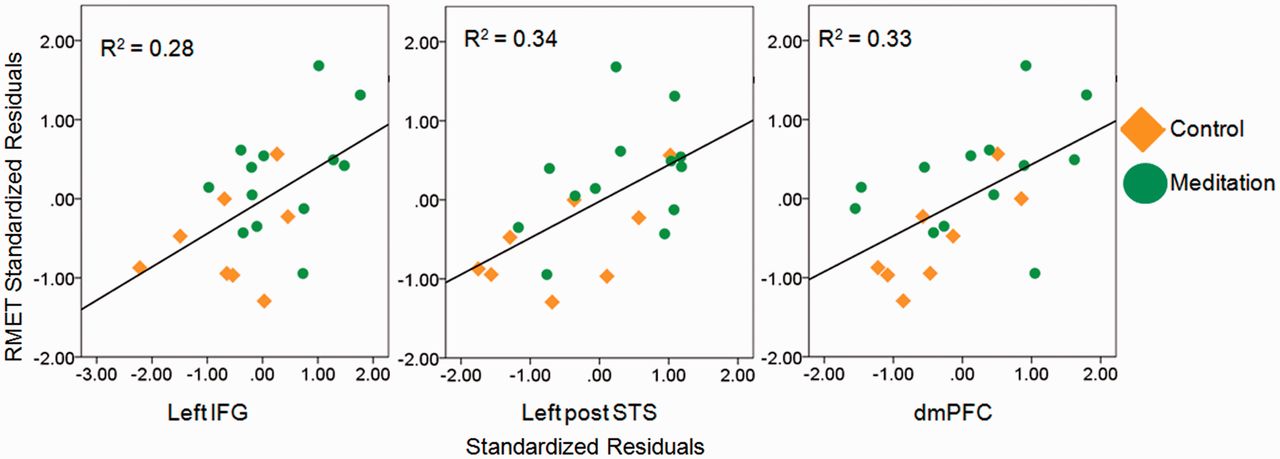 Soc Cogn Affect Neurosci, Volume 8, Issue 1, January 2013, Pages 48–55, https://doi.org/10.1093/scan/nss095
The content of this slide may be subject to copyright: please see the slide notes for details.
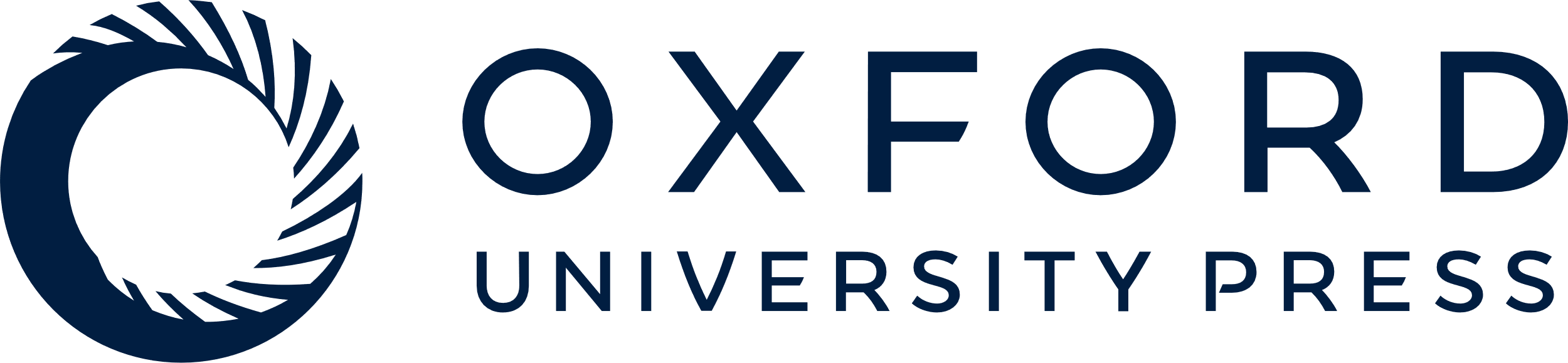 [Speaker Notes: Fig. 4 Correlation of standardized residual change in RMET scores with standardized residual change in brain activity in the left IFG [r(19) = 0.55, P = 0.01], left posterior STS (left post STS) [r(19) = 0.59, P = 0.01] and dmPFC [r(19) = 0.56, P = 0.01].


Unless provided in the caption above, the following copyright applies to the content of this slide: © The Author(s) (2012). Published by Oxford University Press.This is an Open Access article distributed under the terms of the Creative Commons Attribution Non-Commercial License (http://creativecommons.org/licenses/by-nc/4.0/), which permits non-commercial re-use, distribution, and reproduction in any medium, provided the original work is properly cited. For commercial re-use, please contact journals.permissions@oup.com]